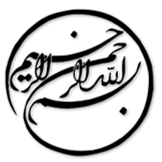 سوء تغذیه سالمندان و افسردگی: شواهد حاصل از جمعیت سالمندان از بنگلادش که در خانه مراقبت می شوند.
دانشجو:
استاد:
سال تحصیلی:
نام درس:
فصل اول: مقدمه

بالا رفتن سن و پیری پروسه ای بیولوژیکی بوده و غیر قابل اجتناب است. بر اساس تقسیم جمعیت سازمان ملل ، در حال حاضر جمعیت سالمند در جهان 674 میلیون نفر بوده که 9.8 درصد جمعیت جهان را تشکیل می دهد. جمعیت سالمند را بطور کلی به افراد بالای 65 سال نسبت می دهیم . سالمندان در دوران پیری با مشکلات فراوانی همچون اختلالات دستگاه گوارش ، کاهش اشتها ، اختلالات شناختی به ویژه افسردگی و ... دست و پنجه نرم می کنند. افسردگی پیری اختلالی ذهنی است که افراد مسن به آن دچار می شوند. سوء تغذیه مشکلی رایج در جهان بوده و افسردگی و سوء تغذیه بهم مرتبط هستند. اشتها و کاهش وزن دو فاکتور عمده ای هستند که ارتباط بین این دو را تطبیق می دهند. این مطالعه نیز برای بررسی پراکندگی علائم سوء تغذیه و افسردگی و نیز عوامل مرتبط بین این دو در جامعه منتخب جمعیت سالمند بنگلادش انجام شده است.
1/11
فصل اول
مقدمه
1
فصل دوم: اصول و روش ها

مجموعا 400 شرکت کننده در این مطالعه که جامعه محور بود شرکت کردند. برای ارزیابی افسردگی ، از سالمندان 15 سوال در مورد رضایت زندگی پرسیده شد که با توجه به مقیاس افسردگی سالمندان (GDS) ،از مقیاس 15 ، 12-15 به عنوان افسردگی شدید، 11-9 به عنوان افسردگی متوسط، 5-8 به عنوان افسردگی خفیف ، و 4-0 به عنوان عادی یا بدون افسردگی طبقه بندی شد. پرشسنامه های ارزیابی کوچک غذایی (MNA) برای ارزیابی وضعیت تغذیه سالمندان استفاده شد که MNA از 18 سوال در مورد اندازه گیری های آنتروپومتریک مانند شاخص توده بدنی (BMI)، محدوده اندام بین فوقانی (MUAC)  و کاهش و افزایش وزن، سبک زندگی، تحرک و … تشکیل شده بود. پرسشنامه هایی که از پیش تست شده بودند بر روی 15 شرکت کننده مرد و نیز 15 شرکت کننده زن انجام شده بود. پایایی داخلی در این مطالعه به وسیله آلفای کرونباخ اندازه گیری شده است.
2/11
فصل دوم
اصول و روش ها
2
1
لطفا توجه داشته باشيد
که اين فايل تنها بخشی از محصول بوده و صرفا جهت معرفی محصول ميباشد
برای خريداری و دانلود فايل کامل مقاله به زبان فارسی
با فرمت پاورپوينت (با قابليت ويرايش(
اينجا کليک نماييد.
فروشگاه اينترنتی ايران عرضه www.iranarze.ir
5
4
3
2
1